Scoliosis, Yoga Therapy & the Art of Letting Go
By Rachel Krentzman PT, 
E-RYT, C-IAYT
“All Life is Yoga” – Sri Aurobindo
How can we approach Scoliosis from a Yoga Therapy perspective?
Find the ‘ease’ instead of ‘fighting’ the body.
Respect the organic nature of body. 
Approach Yoga as an Act of Kindness to Self.
Remove obstacles to balance.
[Speaker Notes: Yoga Therapy – means not just asana to normalize curve, but an entire approach to scoliosis that incorporates all 8 limbs
Emphasize acceptance and love for self.  
Guide the body towards balance, avoid attitude of aggression and forcing.]
The Ten Step Approach
Release muscular tension
Address imbalance in your hips and pelvis
Find your mountain pose
Strengthen the convex side
Lengthen the concave side
Create length and symmetry
Traction your spine
Practice acceptance and surrender
Quiet your mind
Rest when you need it
Anatomy of the Curve
Functional vs. Structural Scoliosis
C Curve vs. S Curve
Thoracic vs. Lumbar as the primary curve
Right vs. Left – naming the curve
Understand the rotational component in Scoliosis
Shortened and tight muscles (concave side) vs. overstretched and weak muscles (convex side)
Clinical Presentation
One shoulder higher than the other
Difference in distance of arm to waist
Rib hump on convex side
Rotation of spine towards convex side
Pevic assymmetry
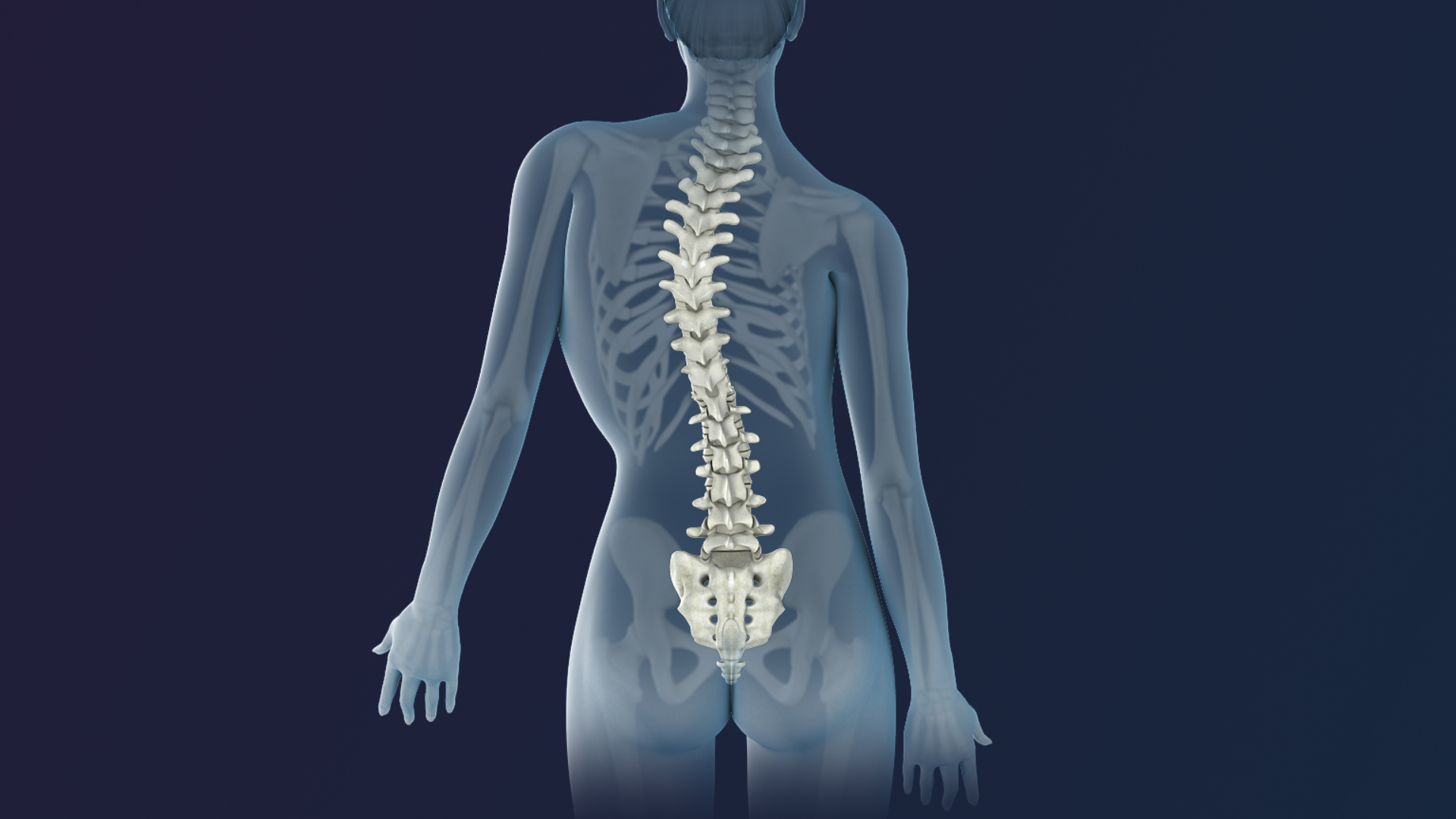 Right thoracic left lumbar scoliosis
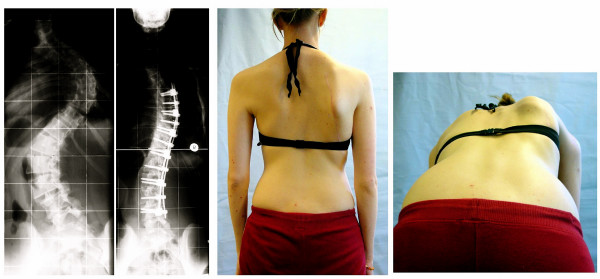 Releasing Muscular TensionThe Purna Yoga Morning Series
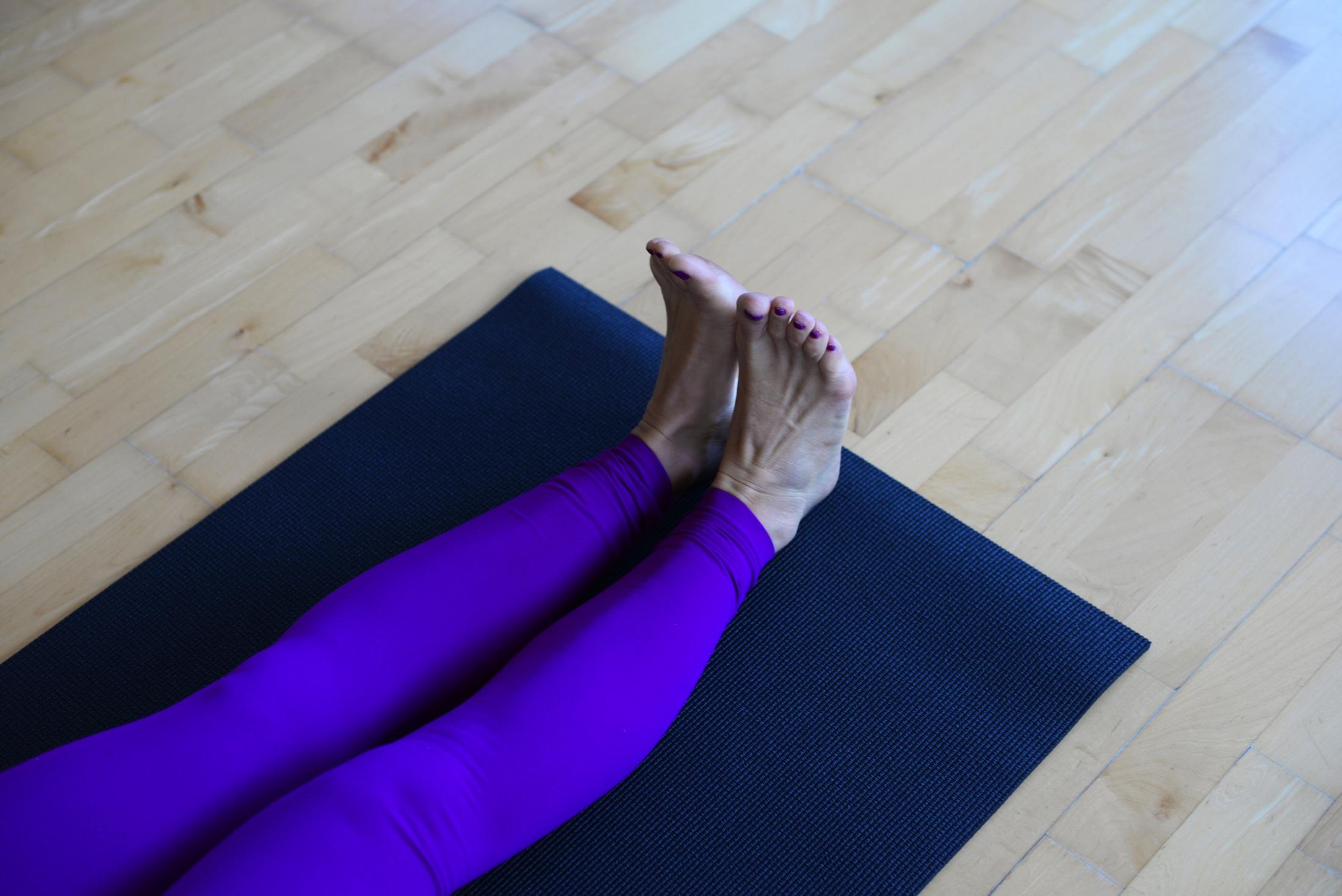 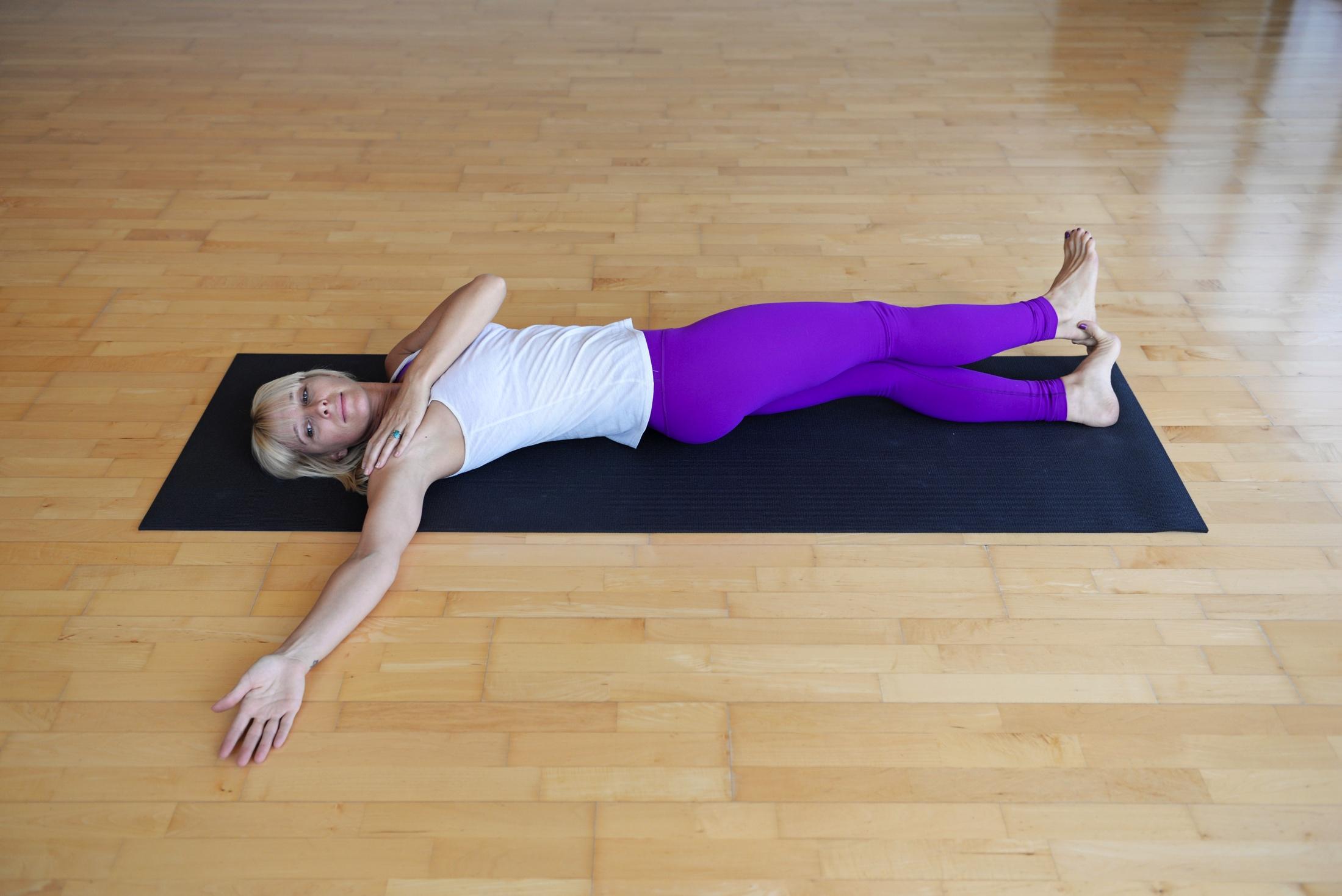 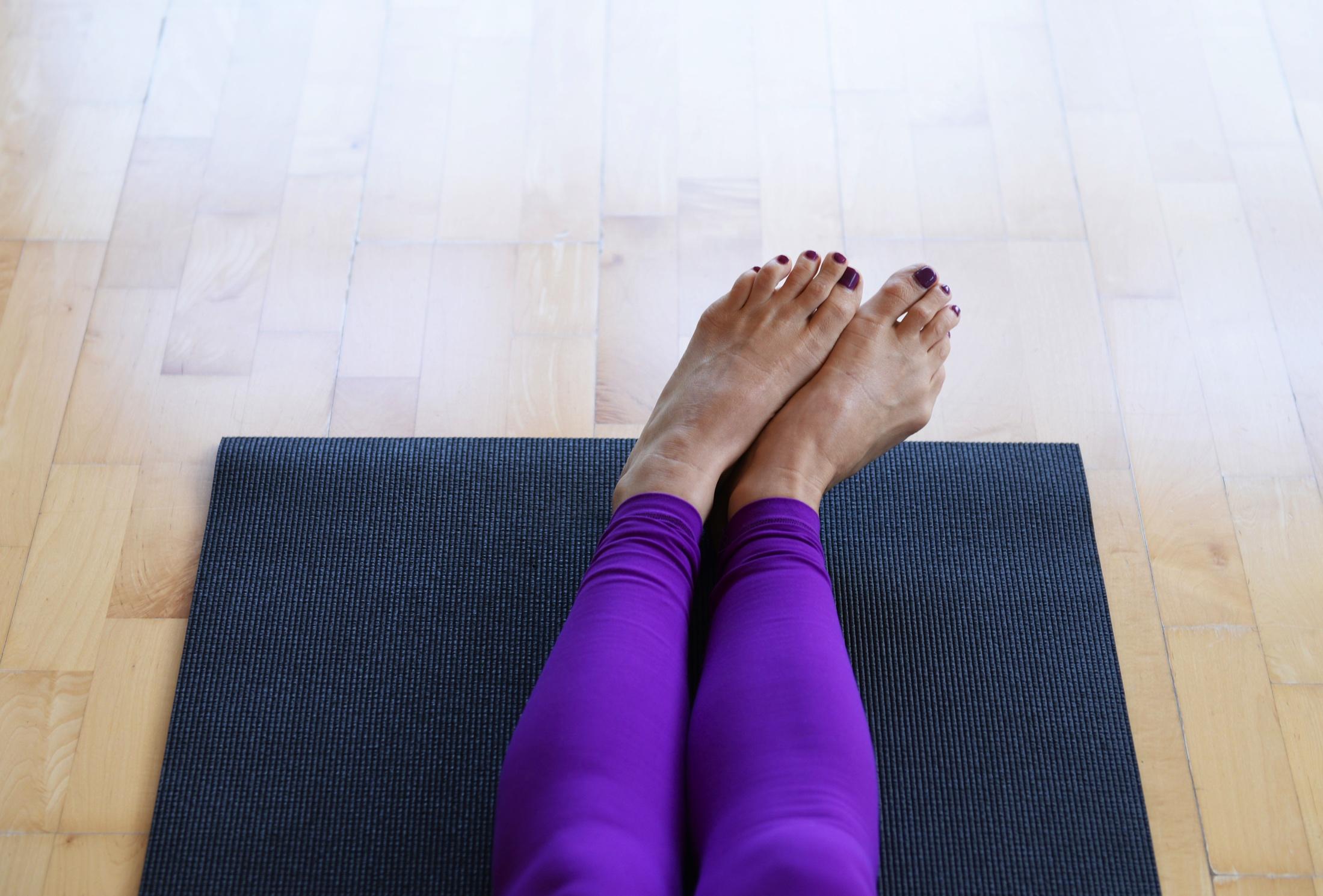 Morning series (cont’d)
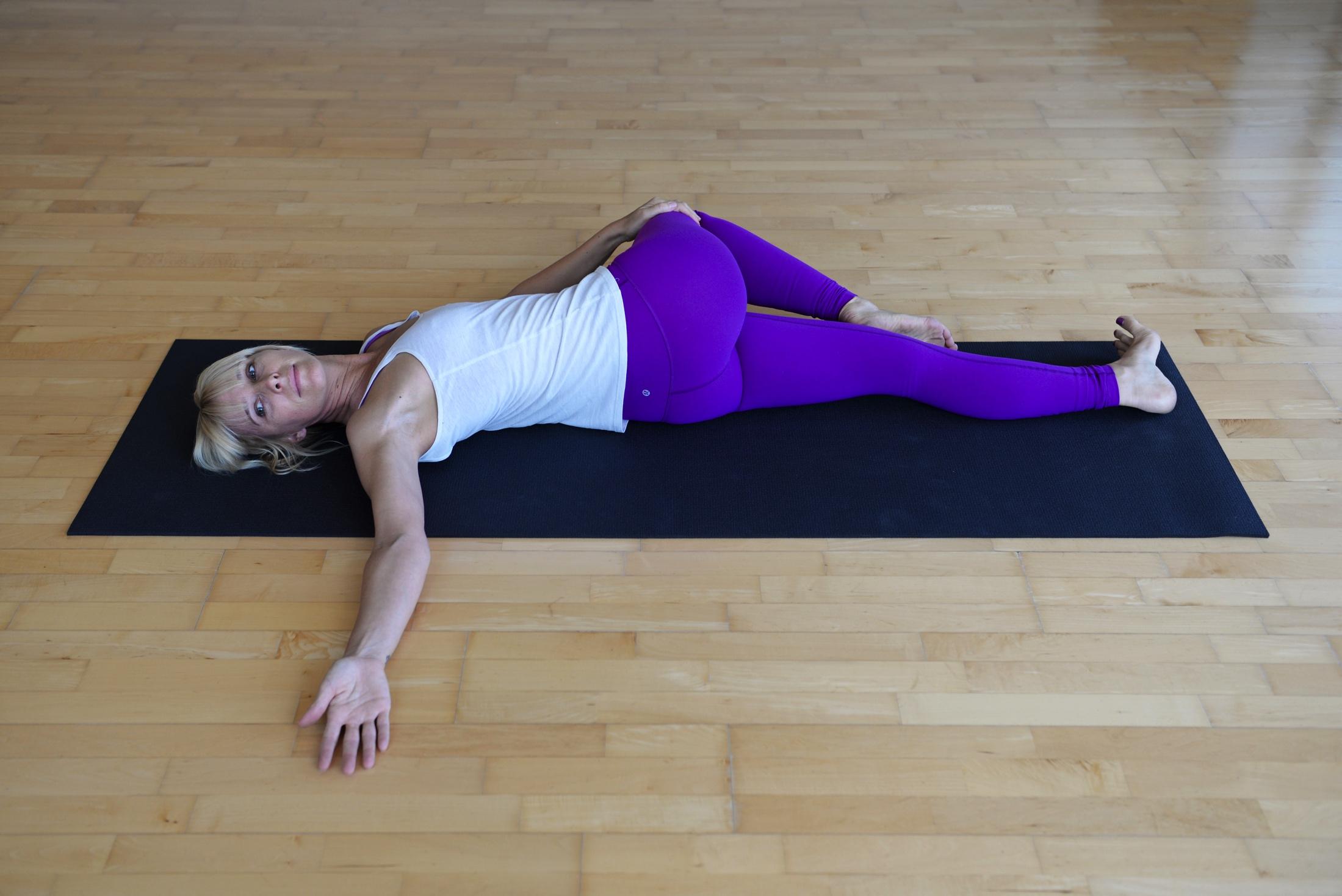 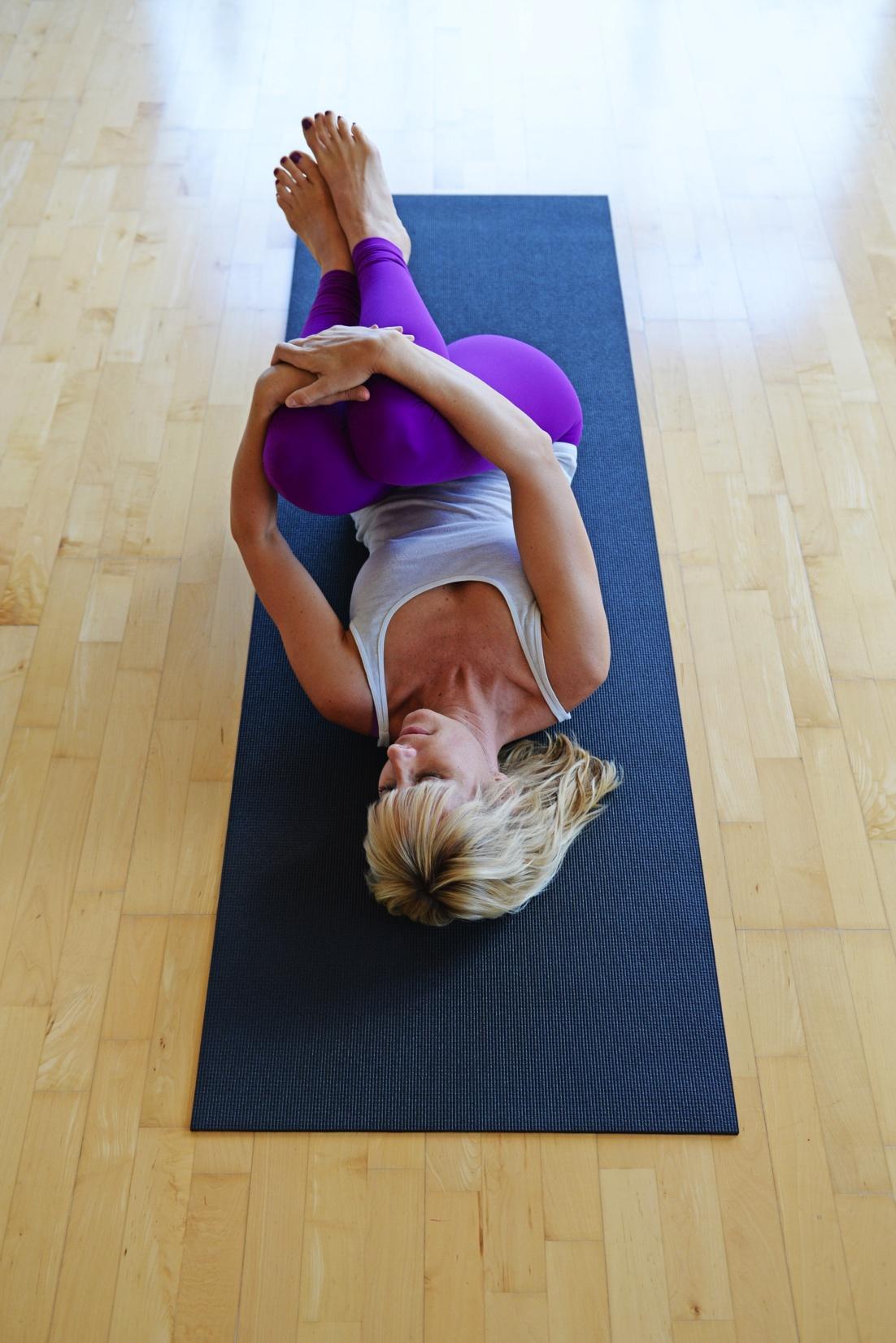 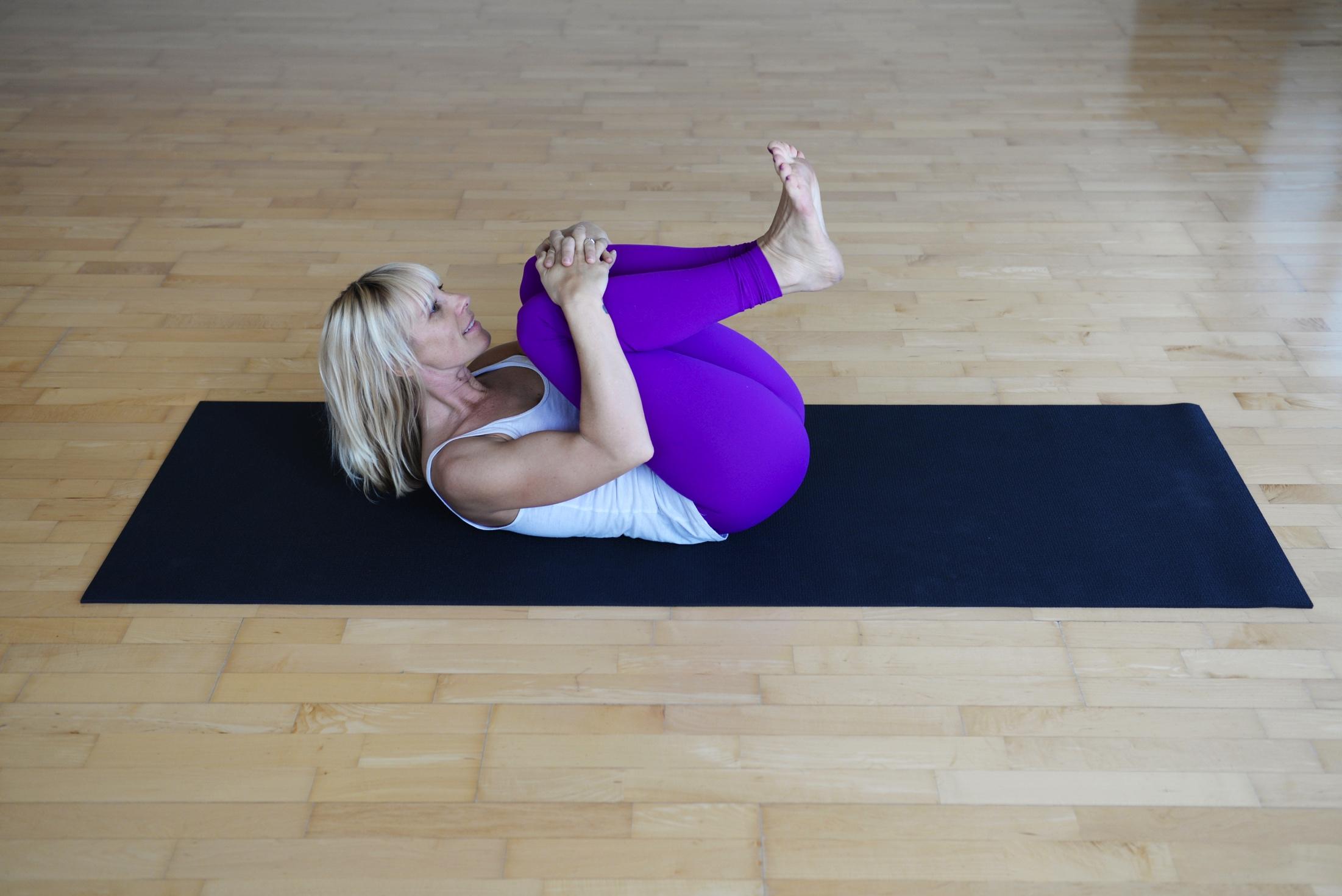 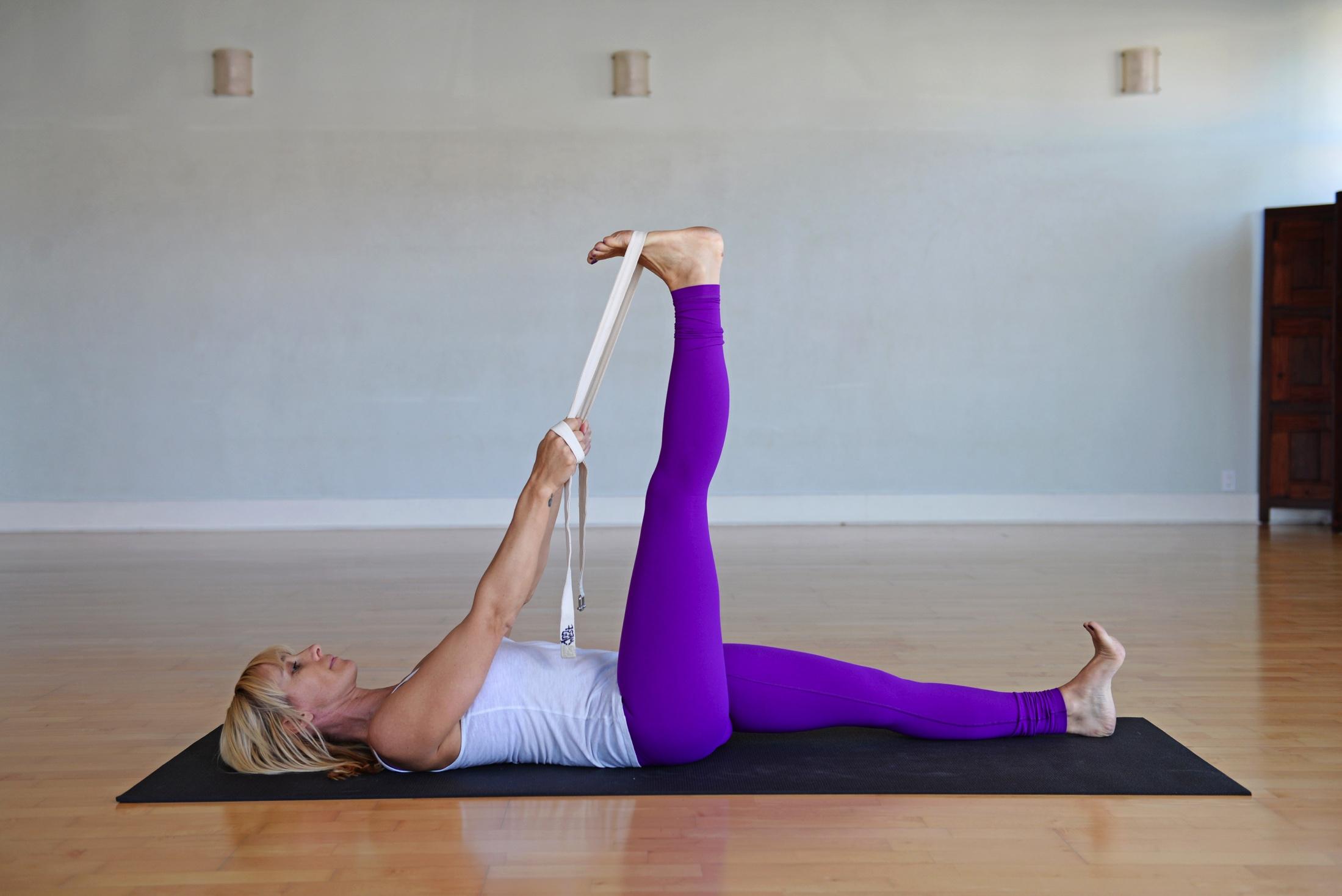 Iliopsoas Release
Internal Rotation (Duryodhanasana)
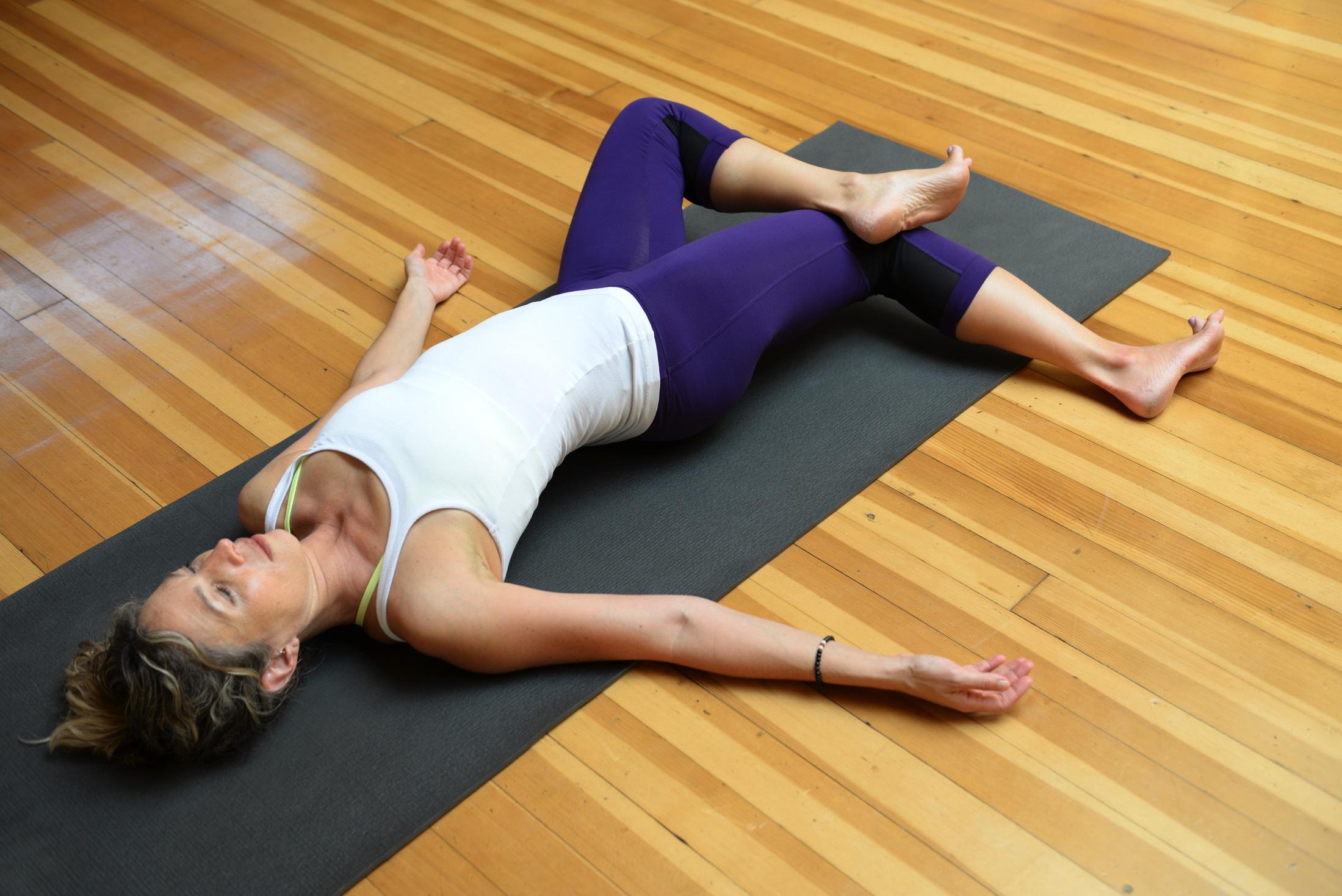 Strengthen the Convex Side
Fishman et al. (2014) –average 32% improvement of Cobb angle
Vasisthasana (side plank) 1-1.5 min. 5-7 days a week for 6 months
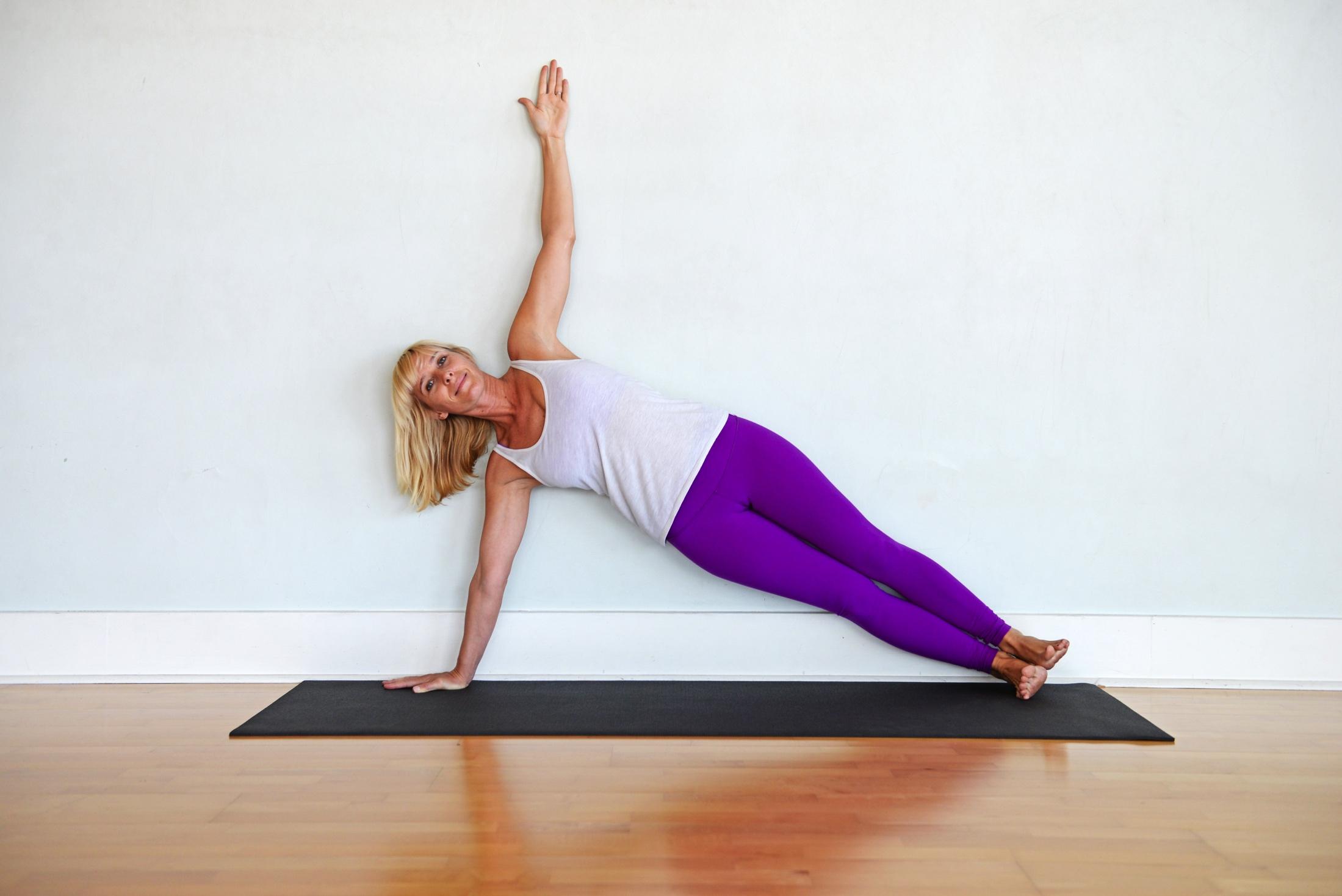 Side Plank Variations
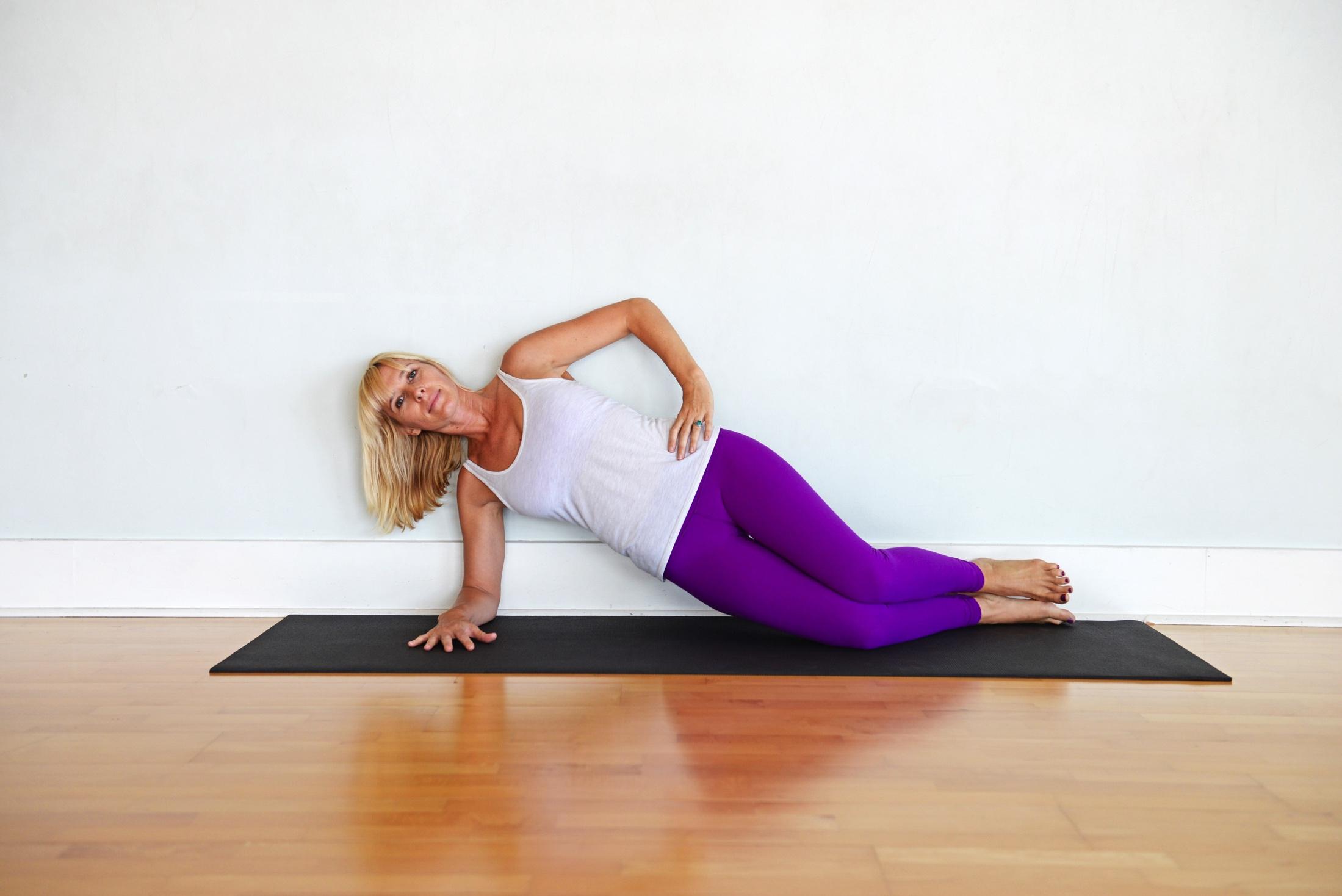 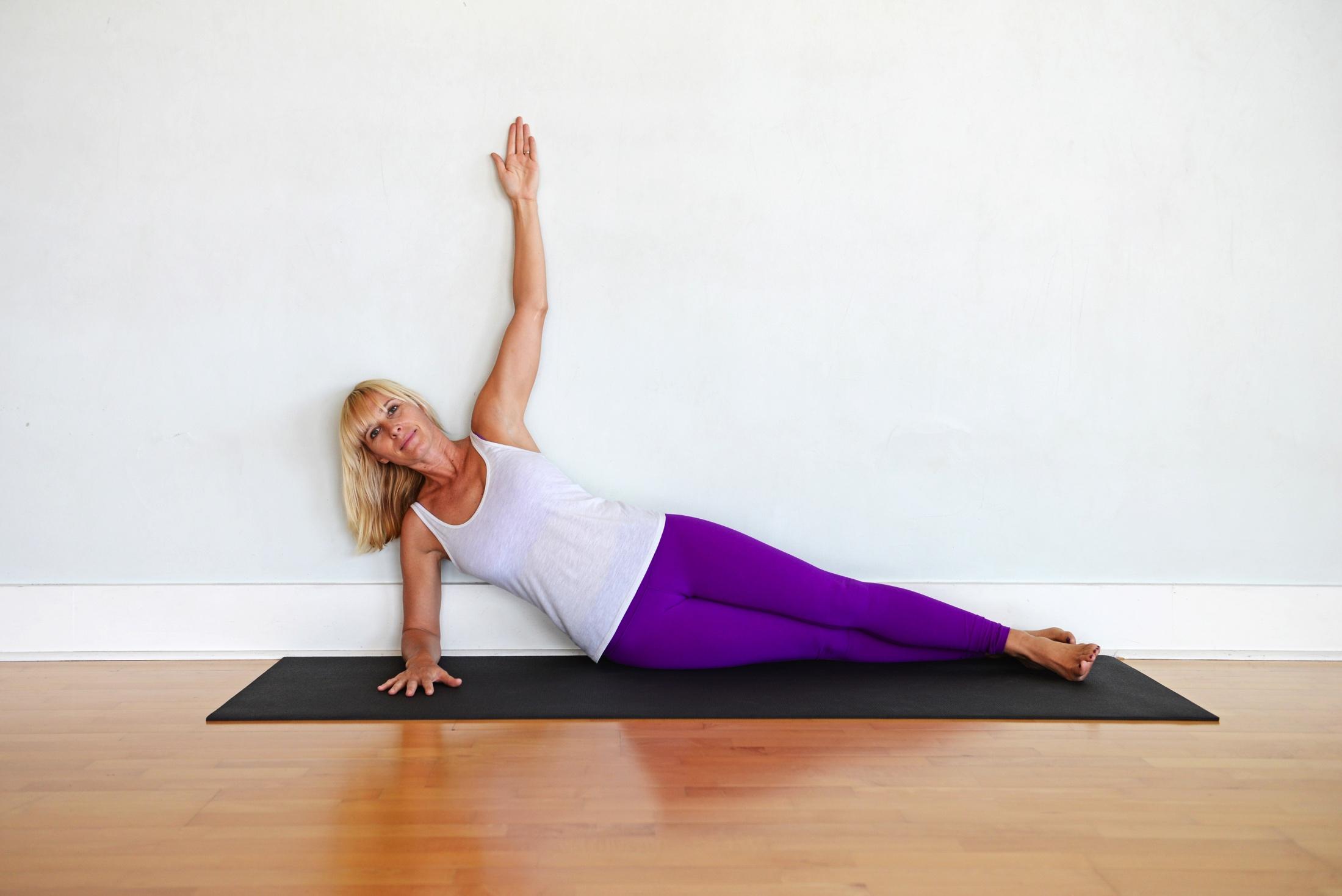 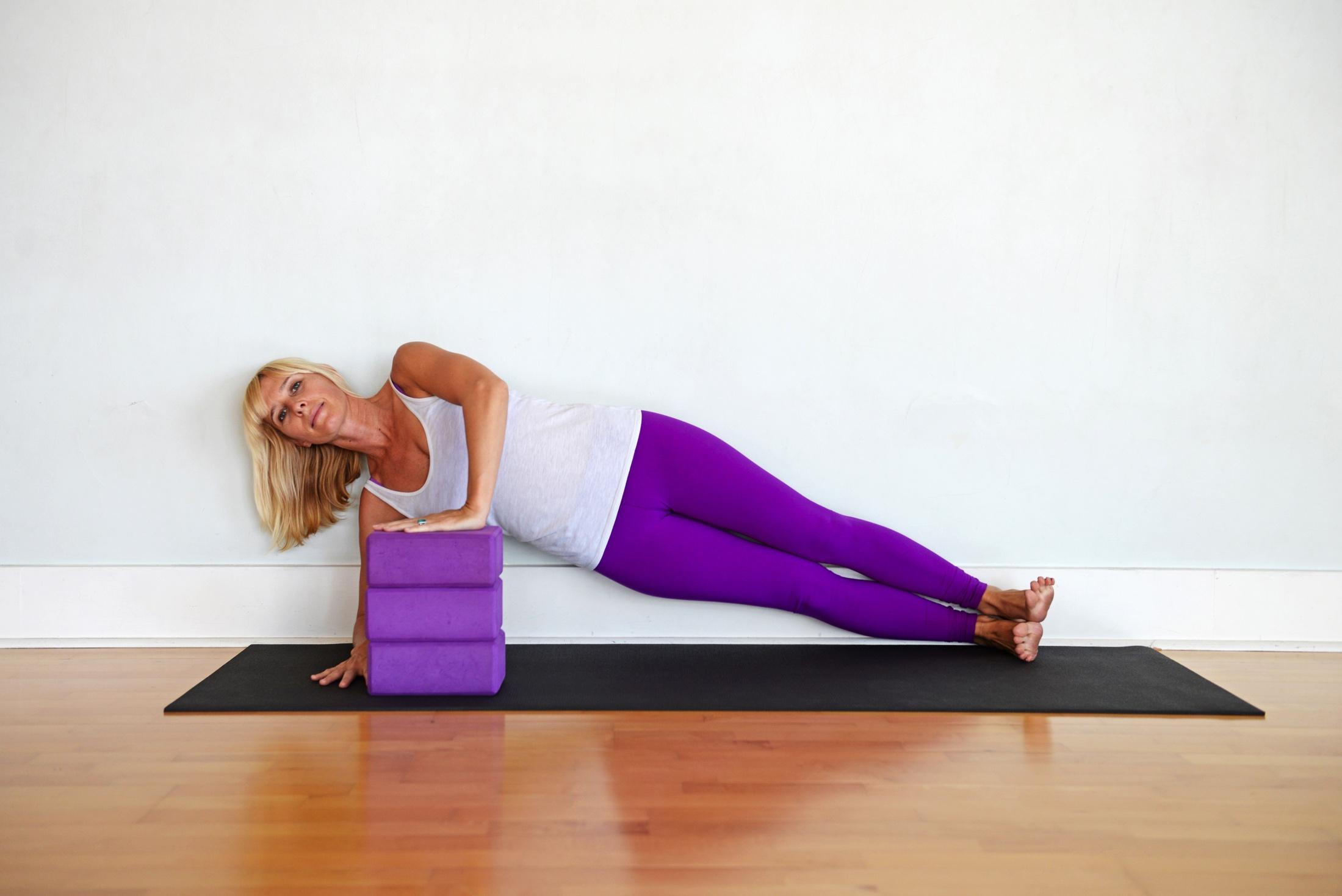 Ardha Chandrasana (Half Moon Pose)
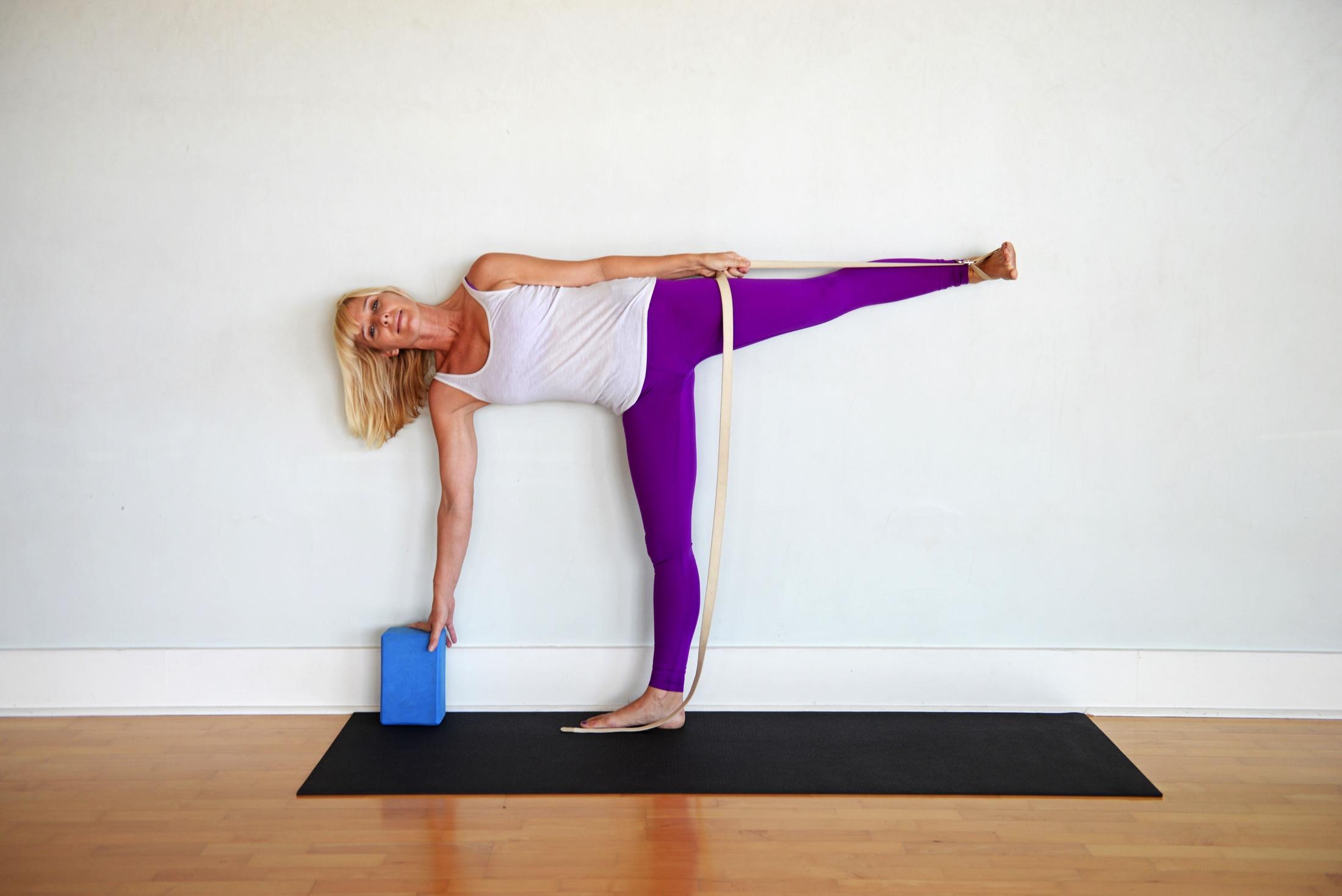 2 methods for contracting the convex side of the curve
Lengthening the Concave Side – Lateral Flexion with Contralateral Rotation
Need to work assymmetrically with scoliosis
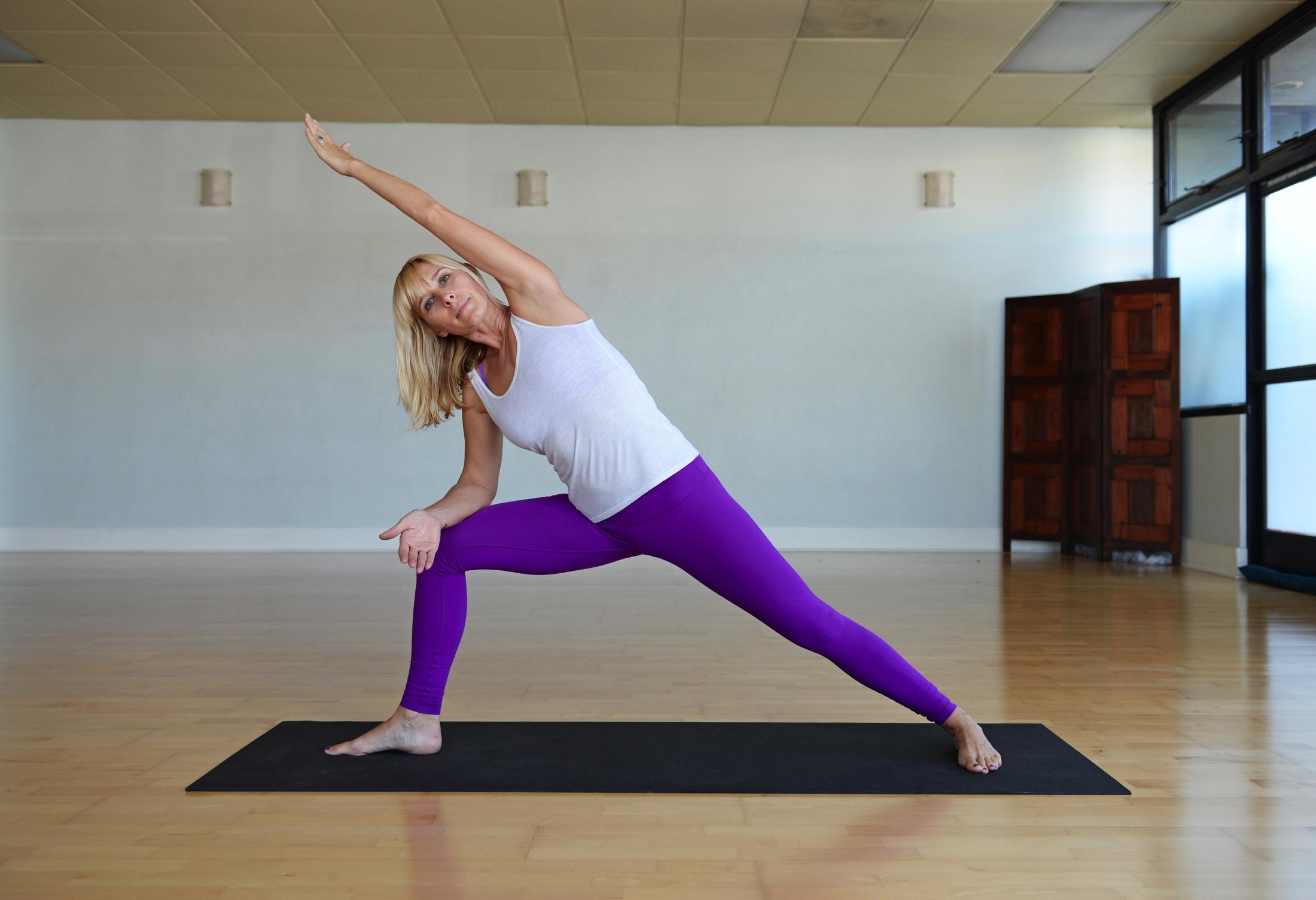 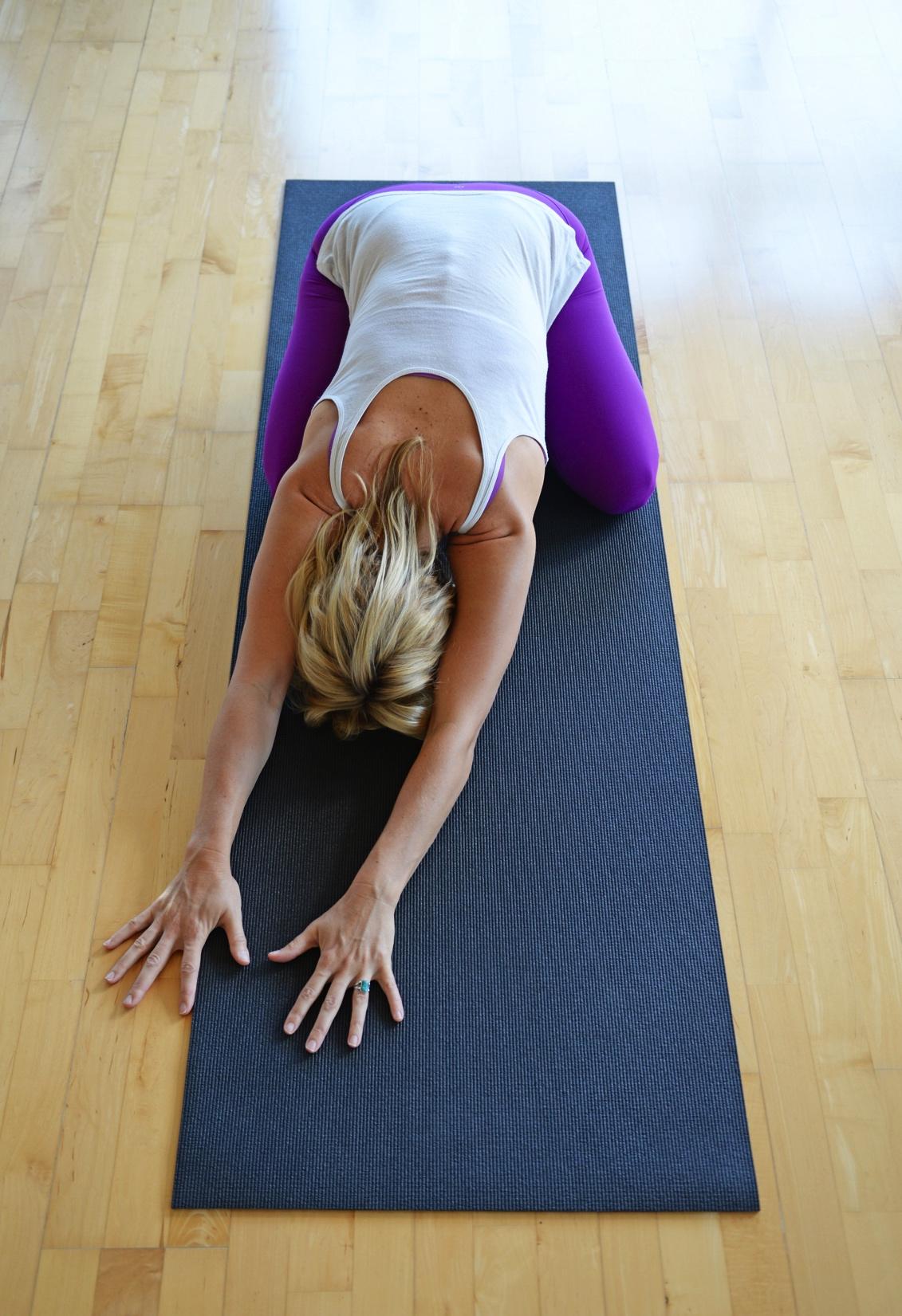 Trikonasana for right scoliosis
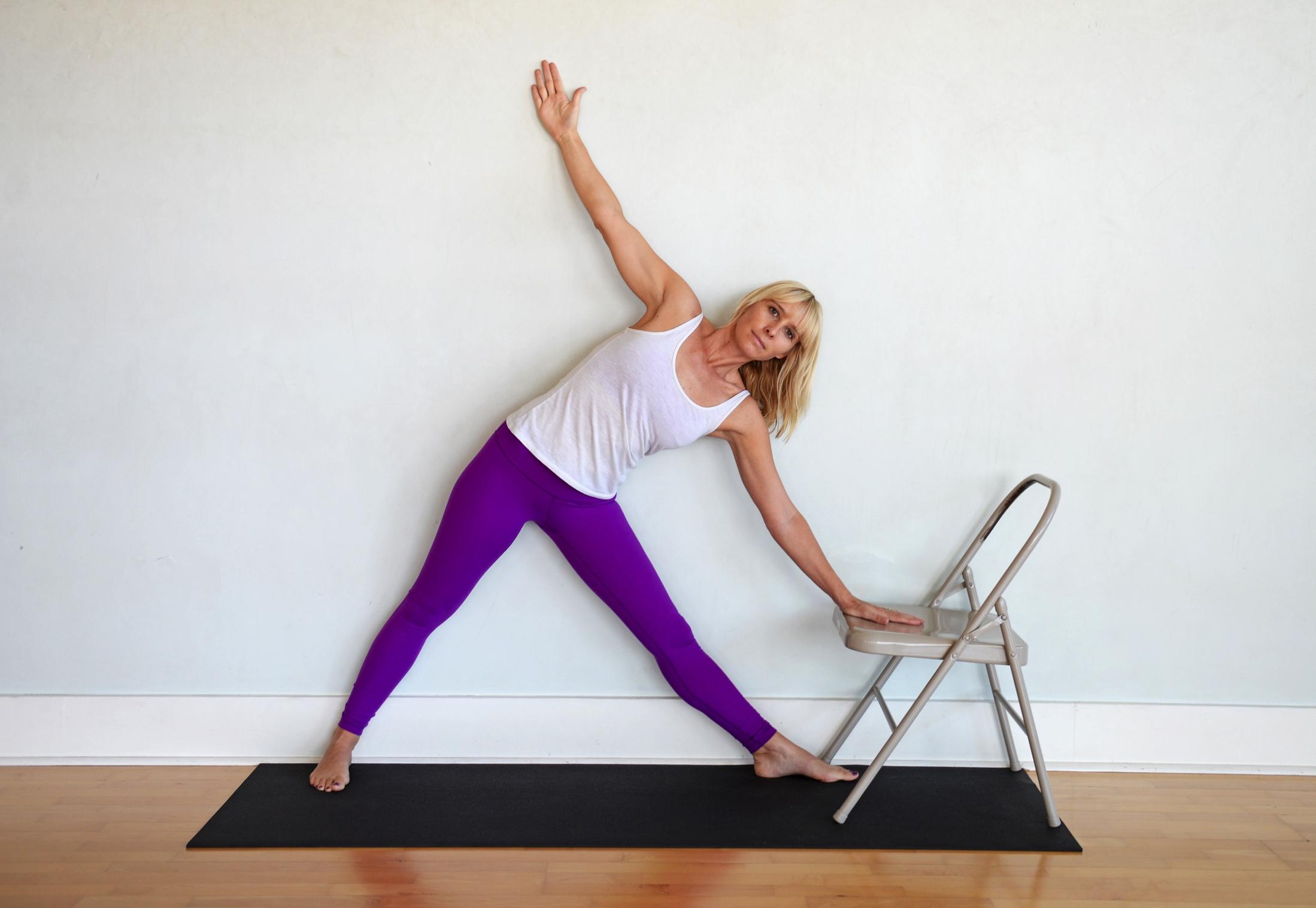 Creating Length and Symmetry
Spinal Traction with lateral flexion
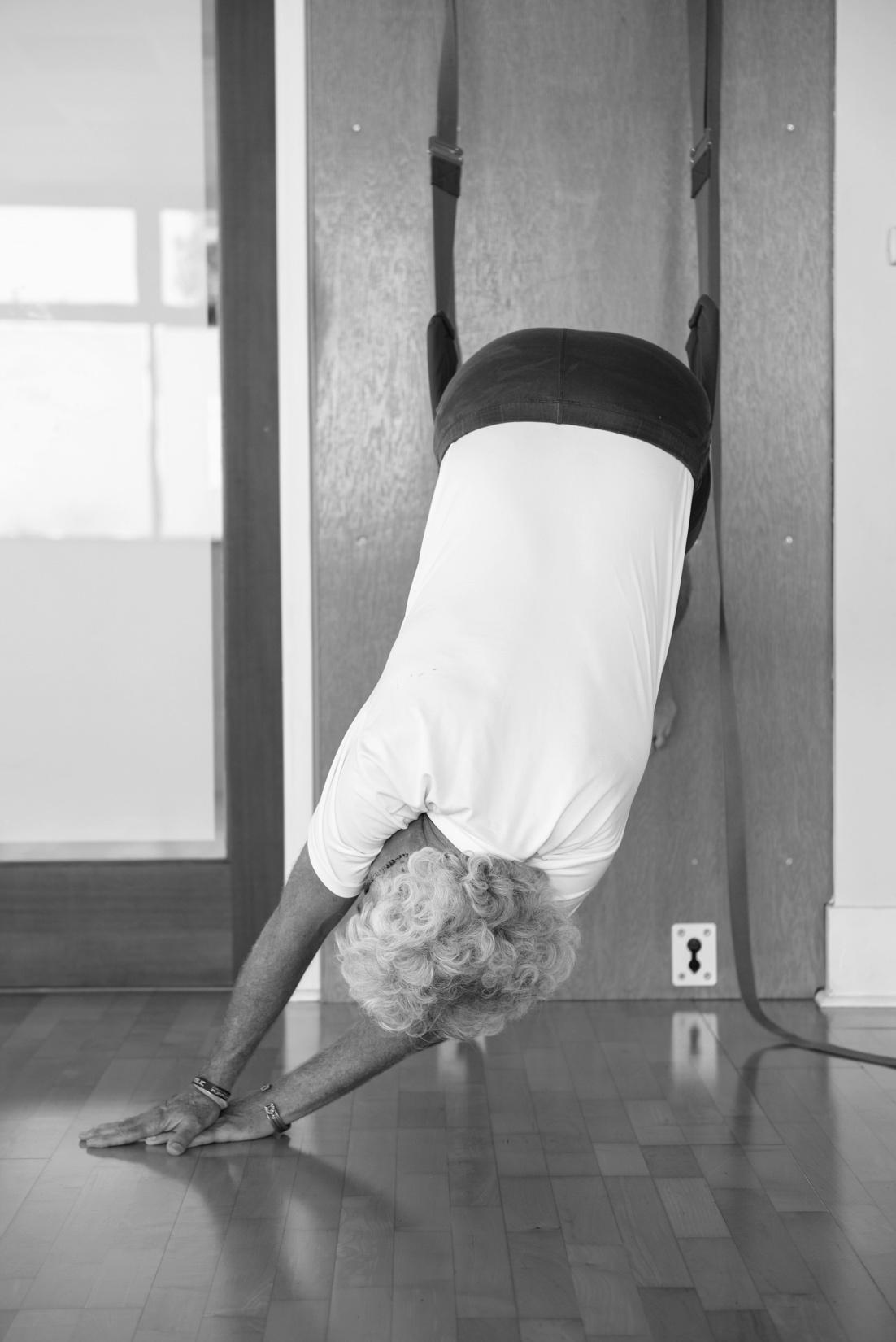 Pranayama and Meditation
“The key to letting go of physical tension is finding a way to be accepting of your body in its current state with an attitude of loving kindness.”

- from Scoliosis, Yoga Therapy & the Art of Letting Go
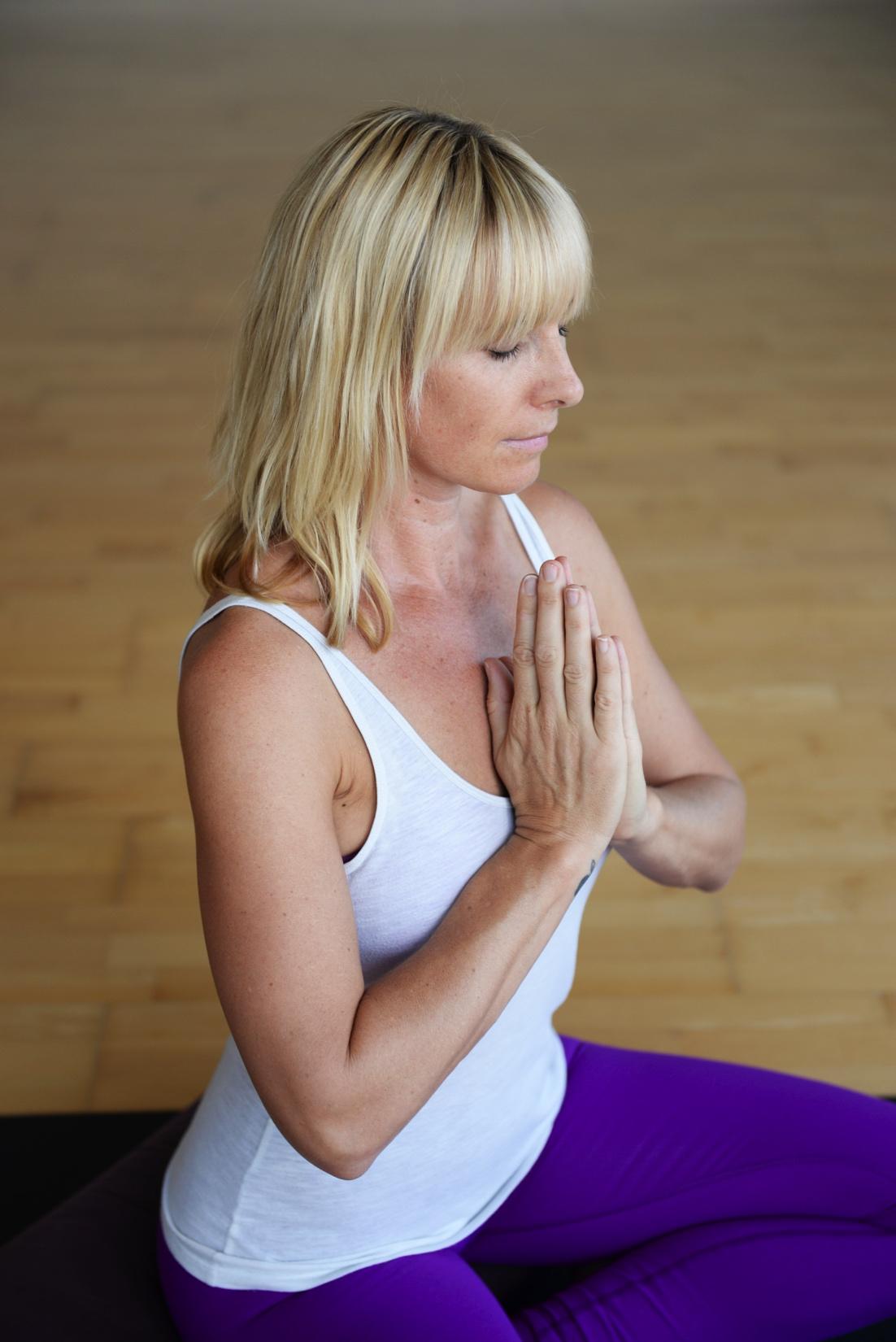 Pranayama & Meditation
Diaphragmatic Breathing – supine and sitting
Three Part Breathing with expansion into limited rib cage
Mental and Pelvic Centering – coming back to the Heart Center
www.happybackyoga.com  rachel@happybackyoga.com